SÖZCÜKTE ANLAM
Çeşitli harflerin bir araya gelmesiyle anlamlı bir bütün oluşturan yapı birimine sözcük ya da kelime denilmektedir.

Her dilde kelimeler, seslerin düzenli bir sistemle bir araya gelmesiyle oluşmuştur. Ancak kelimeler kullanıldıkları cümleye göre farklılık gösterebilmektedir.

Sözcükte Anlam
SÖZCÜKTE ANLAM
A. Anlam Bakımından Sözcükler
Gerçek Anlam
Yan Anlam
Mecaz Anlam
Terim Anlam
Ad Aktarması (Mecaz-ı Mürsel)
Dolaylama
Somut ve Soyut Anlam
Güzel Adlandırma
B. Anlam İlişkisi Bakımından Sözcükler
Eş Anlamlı Sözcükler
Eş Sesli (Sesteş) Sözcükler
Zıt Anlamlı Sözcükler
Yakın Anlamlı Sözcükler
GERÇEK ANLAM
Bir sözcüğün tek başına kullanıldığında tanımlanabilen anlamı, gerçek ya da temel anlam olarak adlandırılır. 

Kelimelerin sözlük anlamı da gerçek anlamdır. Gerçek anlam genellikle sözcüğün akla gelen ilk anlamı da olmaktadır.

Bugünkü antrenmandan sonra ayağı şişmişti.

Kalp ameliyatından sonra eski sağlığına kavuşmuştu.
YAN ANLAM
Sözcüklerin gerçek anlamdan yola çıkılarak bir benzerlik sonrasında oluşmuş şeklidir. Yani bir varlığın ismi, şekil olarak ya da işlevsel olarak benzerlik kurulabilen başka bir varlıktan alınmıştır. 

Sözcük gerçek anlamdan tam olarak kopmamıştır.

Sandalyenin ayağı kırılınca yere düştüm. 
Kapının kolu oynayınca korkudan ayağa fırladık.

Masanın gözünde aradığın her şeyi bulabilirsin.
MECAZ ANLAM
Kelimelerin sözlük anlamlarından uzaklaşıp başka bir anlamda kullanılmasıdır. 
Genellikle somut kelimelerin soyutlaştırılmasıyla kullanılır.



Bugün söylediklerin kalbimi çok kırdı.
Bu sektörde pişmiş biri olarak senin fikrini almak isterim. 

Arkadaşlarımın sıcak sohbetini özledim.
TERİM ANLAM
Sözcüğün; spor, sanat, bilim vb. özel alanlarda kullanılan ve bu alanlarda kazanılan anlamına terim anlam denir.



Teşhis en önemli sanatlardan biridir. (Edebiyat)

Meridyenler arasında 4 dakikalık bir mesafe vardır. (Coğrafya)

Birazdan ikinci perde başlayacak. (Tiyatro)
MECAZ-I MÜRSEL (AD AKTARMASI)
Benzetme amacının dışında bir kelimenin başka bir sözcüğün anlamını karşılayacak şekilde kullanılmasıdır.
Bir varlık anlatılmak istenildiğinde direkt onun ismini vermek yerine, onun bir kısmını ya da başka bir özelliğini söyleyerek anlatmaya çalışmamıza ad aktarması denir.

Öğretmen tüm sınıfa ödev verdi.

Bugün Zeki Müren dinliyorum. 

Büroyu taşımak için şirketle anlaştım. 
Uçak İzmir’e inmek üzereydi.
DOLAYLAMA
Tek sözcükle anlatılabilecek kavram ve varlıkları birden fazla sözcükle söyleme biçimine dolaylama denir.

Hayat arkadaşıyla birlikte geziye çıkmıştı.

Kara elmasıyla ünlü bir şehrimizdir.

Yavru vatanda bu hafta sonu seçim yapılacak.

Takım bugün meşin yuvarlığı kaleye göndermeyi başaramadı.
SOMUT VE SOYUT ANLAM
Somut sözcükler duyu organlarımızla algılayabildiğimiz, yani dokunabildiğimiz, tadabildiğimiz, duyabildiğimiz varlıkların anlamlarını karşılar.

Kuş, kalem, yıldız, güneş, yağmur, deniz…


Soyut sözcüklerin karşıladığı kavramlar ise beş duyu organımızla algılanamazlar. Biz kavramların varlıklarını ancak düşüncelerimiz yoluyla algılayabiliriz.

Mutluluk, üzüntü, akıl, düşünce, dil, cesaret, umut…
GÜZEL ADLANDIRMA
Söylenmesinden çekinilen, korkulan, ürkülen bazı kavramların ve düşüncelerin başka sözcükler kullanılarak ifade edilmesine güzel adlandırma denir. 
Güzel adlandırma bazen inançlardan, tabulardan, ahlaki durumlardan dolayı kullanılabilir.

Mahallenin neşe kaynağı olan ihtiyar dün akşam hakkın rahmetine kavuştu. 
Arkadaşımızın babası ince hastalığa yakalanmıştı.
EŞ ANLAMLI SÖZCÜKLER
Eş anlamlı sözcükler,  aynı varlığı ya da aynı kavramı anlam olarak karşılayan ancak yazılışlarında yani seslerinde farklılık olan sözcüklerdir.
Cahil-bilgisiz
Cimri-pinti
Nasihat-öğüt
Ek-ilave
Eser-yapıt
EŞ SESLİ SÖZCÜKLER
Eş sesli sözcükler her ne kadar anlamları farklı olsa da yazılışları yani sesleri birbirine benzeyen kelimelerden oluşur.

Yazılışları aynı ama anlamları birbirinden farklı olan bu sözcüklere sesteş sözcükler de denilmektedir.

Yaş: Islaklık
Yaş: İnsanın geçirdiği her yıl

Bu yoğunluktan bezdim artık.
Temizlik bezlerini kuruladım.
EŞ SESLİ SÖZCÜKLER
UYARI: “Boya” sözcüğü ile “Boya-” fiili arasında anlam bağlantısı kurulabildiğinden sesteş sözcükler olarak kabul edilmez. Bu tür sözcükler ortak köklü kelimeler olarak adlandırılır. 
Bundan başka şu sözcüklerde sesteşlik aranmaz: Savaş, barış, tat, kuru, sıva, güven, ağrı…

UYARI 2: Türkçede şapkalı ünlü “^” olarak tabir edilen sözcüklerde sesteşlik aranmaz.
Bu akşam kar yağacak.
Bu işten bizim kârımız ne olacak?
ZIT ANLAMLI SÖZCÜKLER
Anlam bakımından birbirine karşıt olan, anlamca birbiriyle çelişen kelimelerin bütününe zıt anlamlı ya da bir diğer ifade ile karşıt anlamlı sözcükler denilmektedir.

Acı-tatlı, iyi-kötü, zengin-fakir, siyah-beyaz, aşağı-yukarı, yüksek-alçak, uzun-kısa, sıcak-soğuk, az-çok, boş-dolu…

UYARI
Sözcüklere olumsuzluk eki olan “-ma/me” getirilerek zıt anlamlı yapmak doğru değildir.

Söylemek –> Söylememek
YAKIN ANLAMLI SÖZCÜKLER
Anlamları aynı yani eş anlamlı görünen ancak aralarında az da olsa anlam farkı bulunan kelimelere yakın anlamlı sözcükler denilmektedir.

UYARI
Eş anlamlı sözcükleri cümle içerisinde birbirinin yerine kullanabiliriz. Ancak yakın anlamlı sözcükleri cümle içerisinde birbirinin yerine kullanmamız anlatım bozukluğuna yol açar.

İstemek – dilemek
Usanmak – sıkılmak
Uğraşmak – didinmek
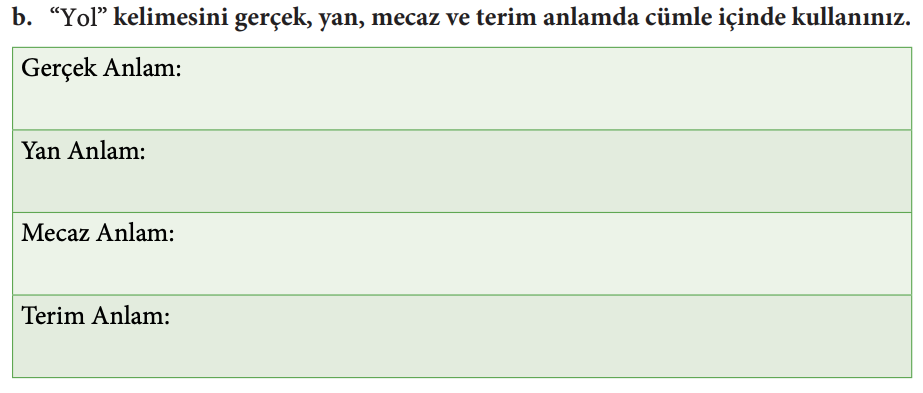 Teşekkür Ederiz…
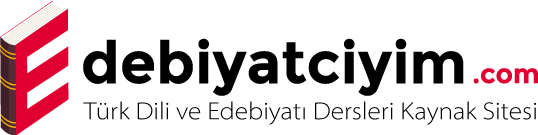 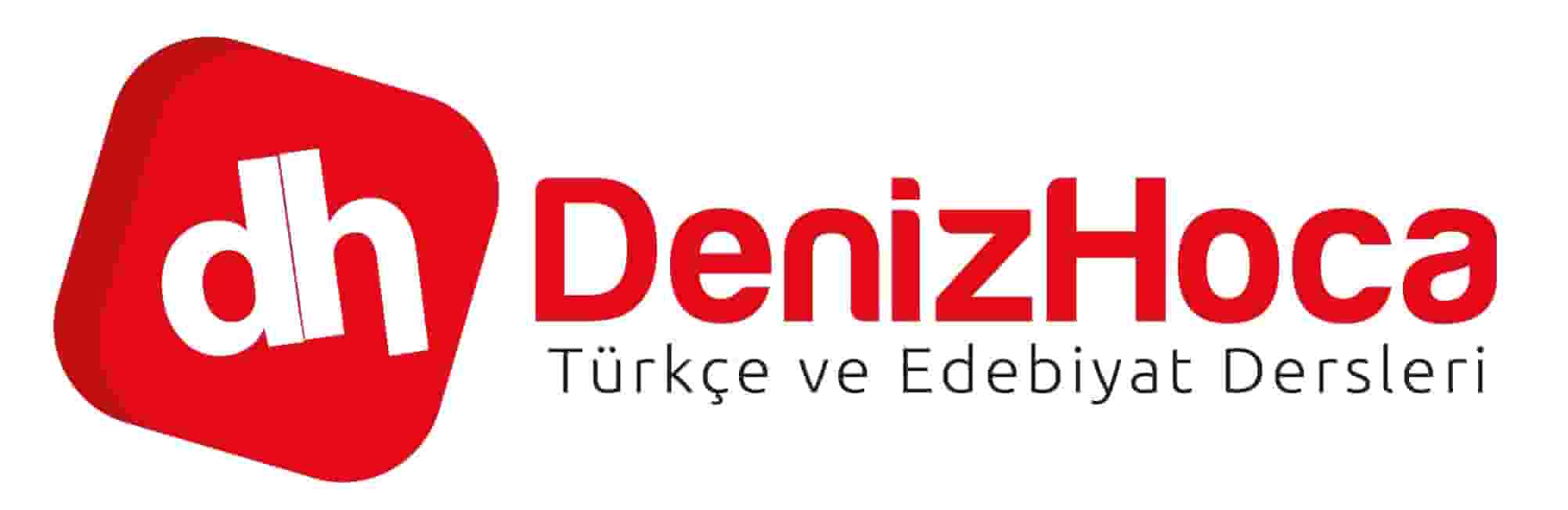